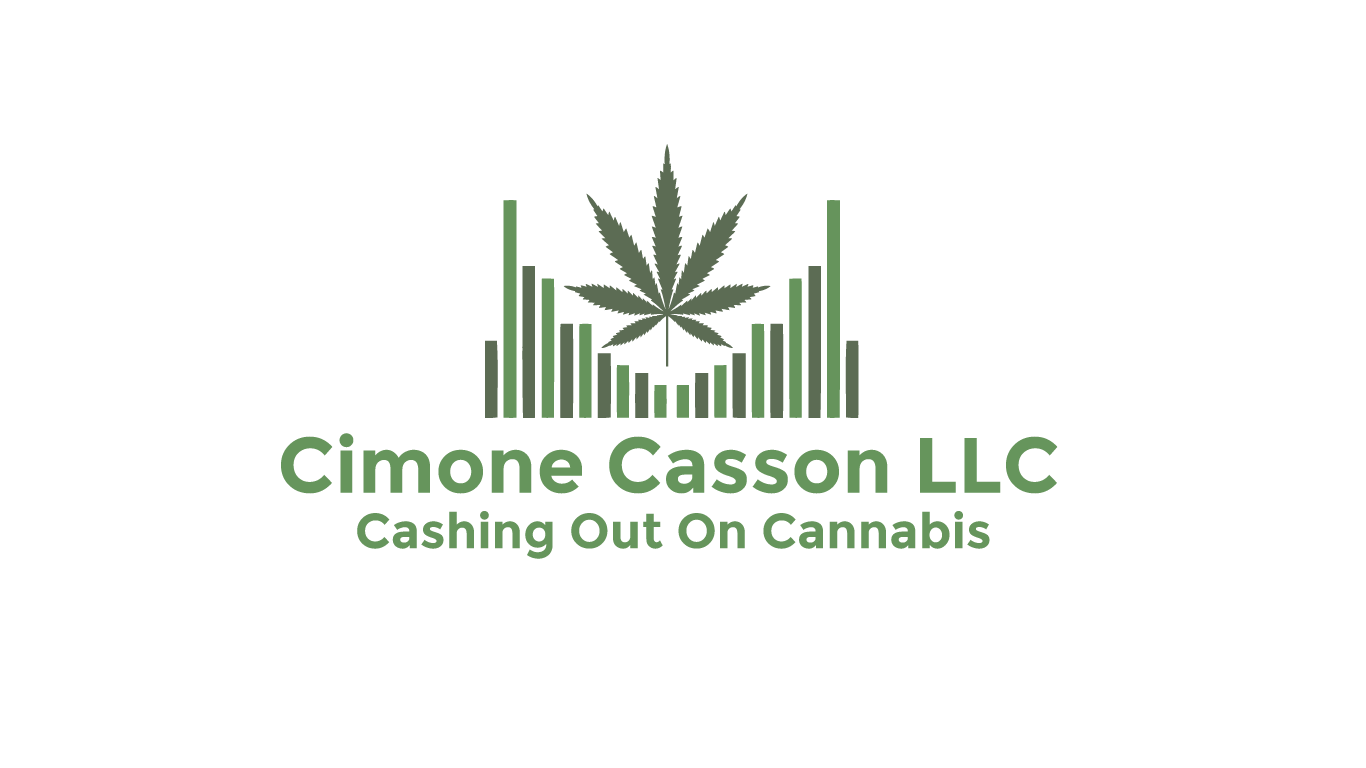 Cash Out On Cannabis
Session 2 pt2
Financial Statements
Balance Sheet
Assets=Liabilities- Owner’s Equity
Balance Sheet
Income Statement
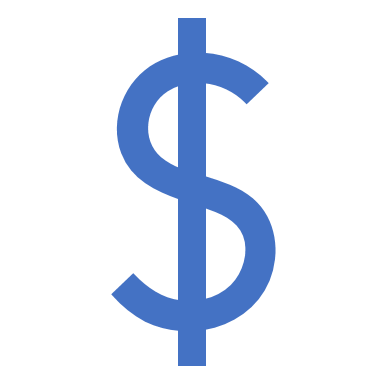 Income Statements
Cash Flow Statement
Cash Flow Statement
Putting It All Together
Return On Equity
Return Of Equity= Net Income/Shareholder’s Equity
EX. Take the Net Income From The Income Statement Dividend By The Shareholder’s Equity From Balance Sheet
Measure on how effectively a company is at generating profits
Price To Earning Ratio
Price/Earning Ratio
is the price an investor is paying for $1 of a company's earnings or profit. In other words, if a company is reporting basic or diluted earnings per share of $2 and the stock is selling for $20 per share, the p/e ratio is 10 ($20 per share divided by $2 earnings per share = 10 p/e).
Company ABC may have reported earnings of $10 per share, while company XYZ has reported earnings of $20 per share. Each is selling on the stock market for $50. What does this mean? Company ABC has a price-to-earnings ratio of 5, while Company XYZ has a p/e ratio of 2.5. This means company XYZ is much cheaper on a relative basis. For every share purchased, the investor is getting $20 of earnings as opposed to $10 in earnings from ABC. All else being equal, an intelligent investor should opt to purchase shares of XYZ.

For the exact same price, $50, he is getting twice the earning power.
Main Chics VS Side Chics
Current List VS Watch List
Use The Cannabis Stock List To Chose 10 Stocks.  Add 5 To Your Current List & 5 To Your Watch List
Use The Resource Guide To Research Pot Stocks
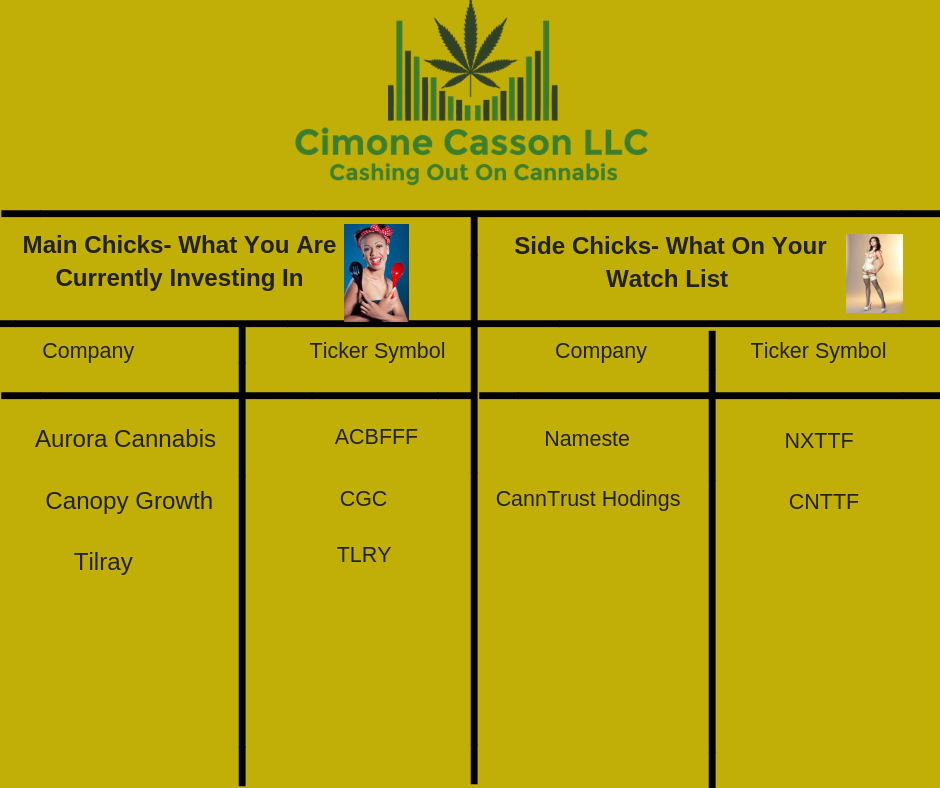 Homework
See You In The Next Session
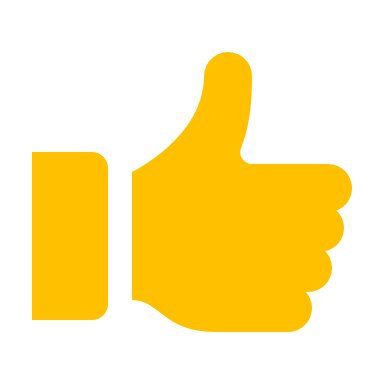